TAVI with Lotus Edge in a patient with low coronary ostium:A severe case of PTSD
J-François Gobeil MD
Cathlab director, CHUM
I2C Summit
October 25th 2019
Conflict of interest
None
Case #1
78 y/o women
HTN, arthrosis
STS 4.4:
	Bilateral breast cancer with mediastinal RÖRx in the past
TTE:
	AVA: 			0,6 mm2
	Mean gradient:	60 mmHg
	Normal EF
	*Highly calcified leaflets, R>L
No CAD
Active, symptomatic
NYHA 2-3/4
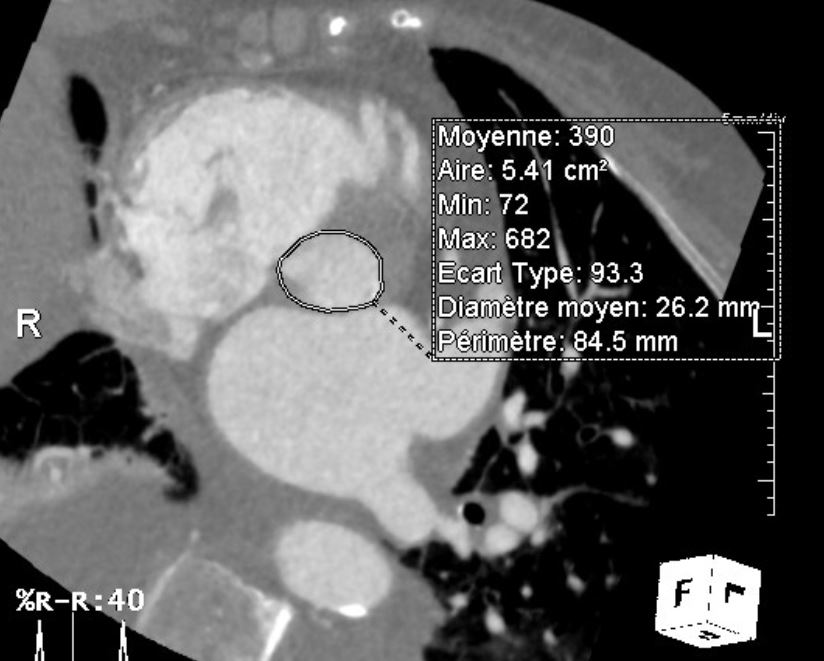 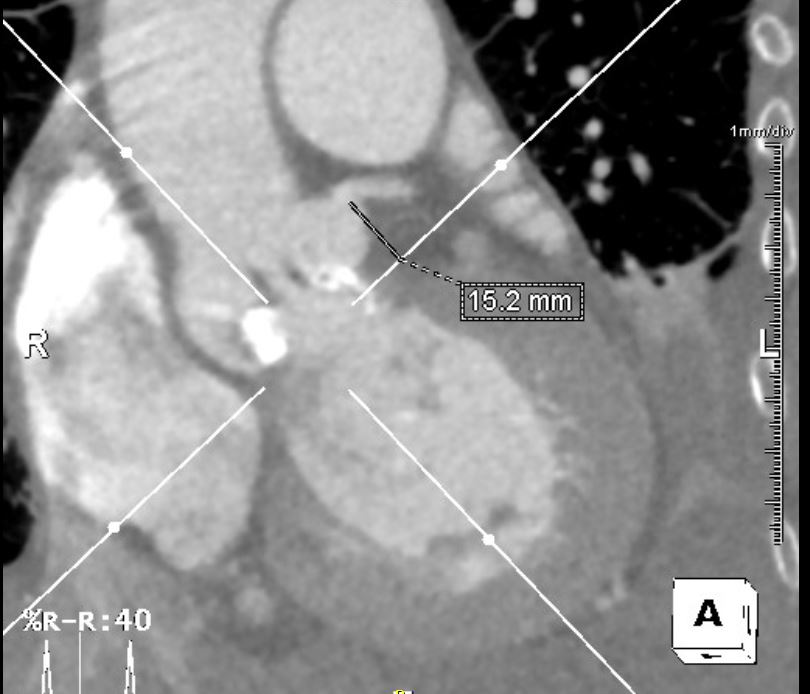 CASE 1
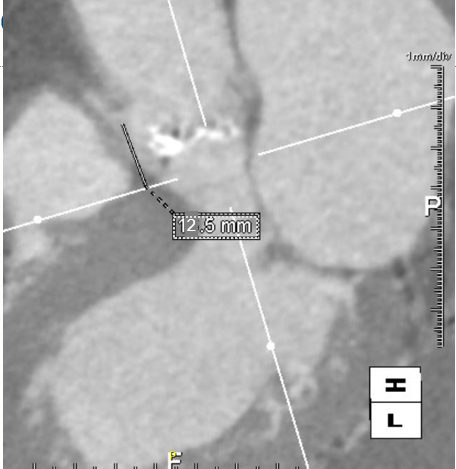 LCA height: 15.2 mm
Annulus area: 541 mm2
Mean SOV diameter: 32 mm
RCA height:  12.5 mm
Case 1, TTE
Question: Should we go ahead with TVH?
A- Yes
B- No
C- I don’t know
A few weeks before…
Case # 0.5
64 y/o women
Severe COPD: Waiting to be put on the transplant list
STS 5.4 
TTE:
	AVA: 			0,8 mm2
	Mean gradient:		45 mmHg
	Normal EF / RV hypokinetic
	PAP of 55 mm Hg
No CAD
NYHA 4/4
CASE 0.5Measurements
LCA height:		11.8 mm
	Recalculated at 	12.5 mm

RCA height:		10.3;
	Recalculated at 	11.6 mm

Mean SOV diameter:	 24.3 mm
EvolutR 23mm
CASE 0.5EvolutR 23 mm positioning
CASE 0.5EvolutR 23 mm final result
Case 0.5
30 minutes post-procedure, while going back to the ICU:
Chest pain
Severe hypotension
V-Fib
ACLS 
Rushed back to the cathlab
Valve snared and pulled-out  
Refractory V-tach / V-Fib
Shock
EMD
Post-Traumatic Stress Disorder(DSM IV)
“Mental health condition that is triggered by a terrifying event”

“Avoidance of places, people, and activities that are reminders of the trauma”

		Good treatment option?
Get back on your horse!!
The Next-Generation LOTUS Edge Valve System
Design Goals

Adaptive seal to provide surgical-like PVL

Controlled expansion
Consistent, stable delivery 
Repositionable after 100% deployment

Early valve function for hemodynamic stability

Intra-annular valve
Limited depth of implant with Depth Guard™
Depth Guard
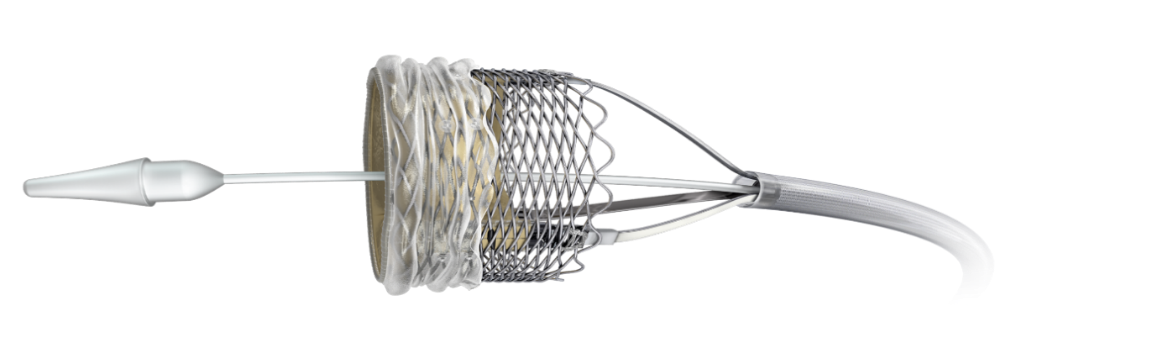 Adaptive Seal
Braided Nitinol Frame
Bovine 
Pericardium
Leaflets
From LOTUS to LOTUS Edge: Design Features
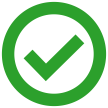 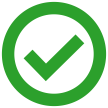 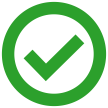 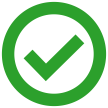 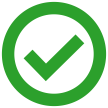 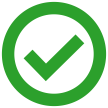 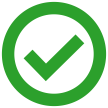 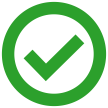 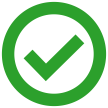 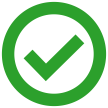 Case 1, Lotus Edge 25mm, “positioning”
After balloon valvuloplasty
Case 1, Lotus Edge 25mm, final result
Coronary obstruction with TAVR
Incidence < 1% (0-1,2%)
Clinical risk factors:
Women
Age
No previous CABG
Higher Euroscore
Balloon expendable THV
ViV procedures
Ribeiro HB et al. JACC Interv 2013
Coronary obstruction with TAVR
(N=44)
Delayed coronary obstruction
Ribeiro HB et al. JACC 2013
Delayed coronary obstructionN=17,092 TAVR
Incidence:				0,22% (38)
Timing:
	Within 24h:			47,4%
	24h, to < 7 days:		15.8%
	More than 7 days*:		36,8%
In-hospital death:			50,0%
Jabbour, JACC 2018
Coronary obstruction with TAVR
(N=44)
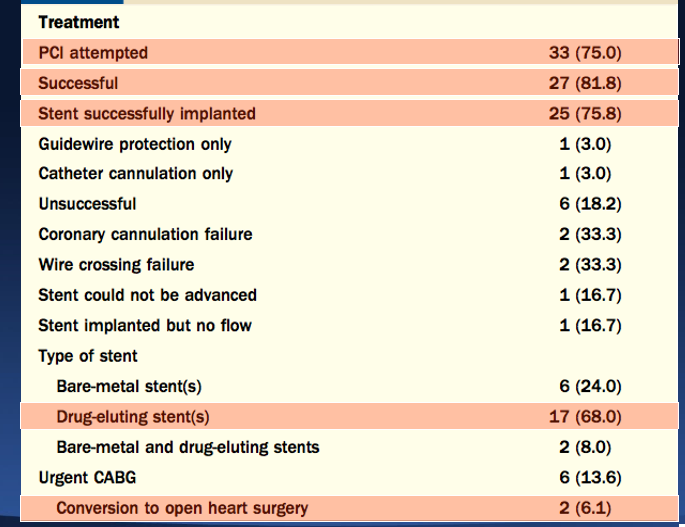 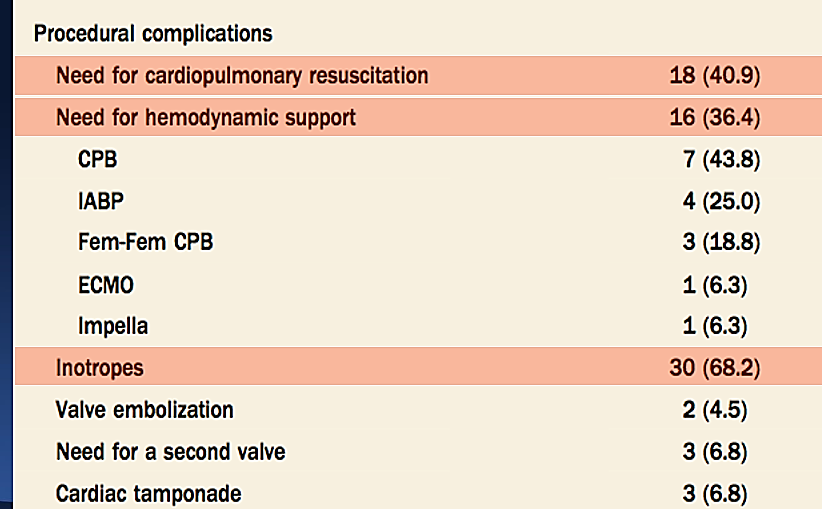 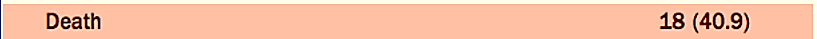 Ribeiro HB et al. JACC 2013
Coronary obstruction anatomic risk factors
Case-matched analysis
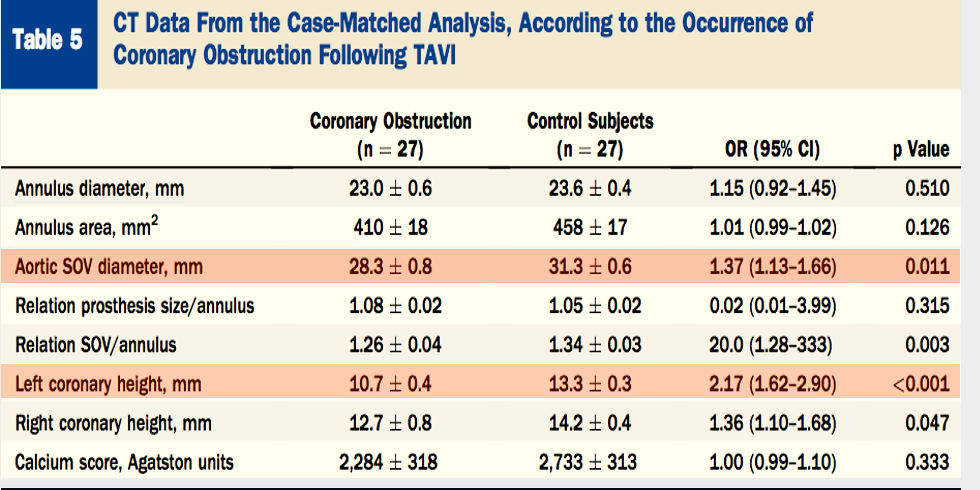 Ribeiro HB et al. JACC 2013
Conclusions
Coronary obstruction following TAVR is a rare but deadly complication
More frequent in women, older patient, ViV and with balloon expandable THV
Usually occurs acutely, but can be delayed
Known anatomic risk factors are:
Left coronary height < 12 mm (probably the same for RCA)
SOV diameter < 30 mm
 When both present: Consider not performing the case
Other factors to consider:
Annulus size
Leaflet size and calcifications
STJ size and height
Conclusions
Being well prepared is the best treatment:
Balloon valvuloplasty with aortography pre-valve implantation
Guidewire protection 
Avoiding balloon expandable THV
Using fully repositionable THV
Basilica procedure (ViV)
PCI is usually effective for treatment of coronary obstruction
Hemodynamic support often necessary
	Don’t let PTSD influence your decisions!